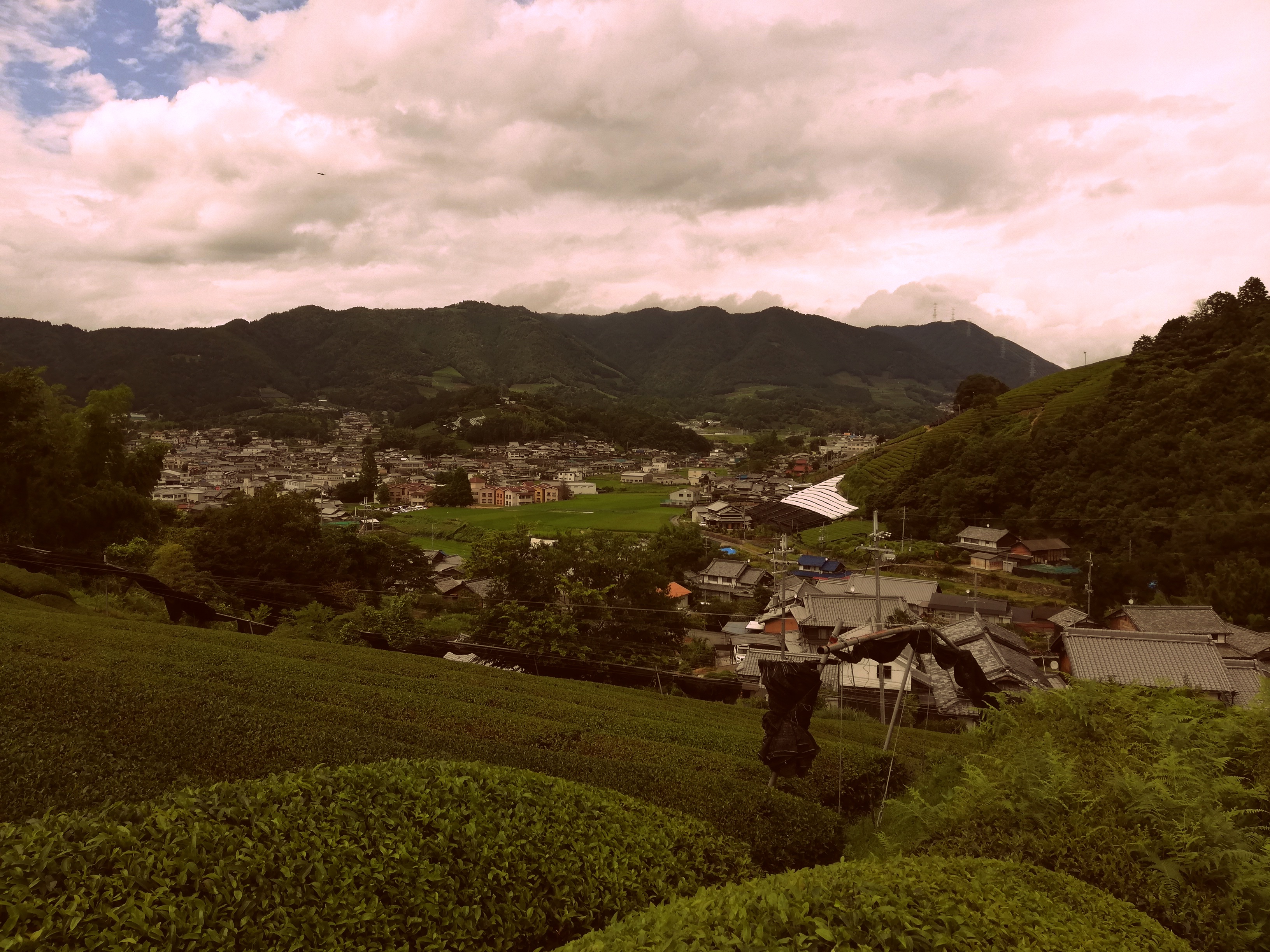 ボランティア
ドミニカ・ノヴァコヴィチョヴァー
ボランティア
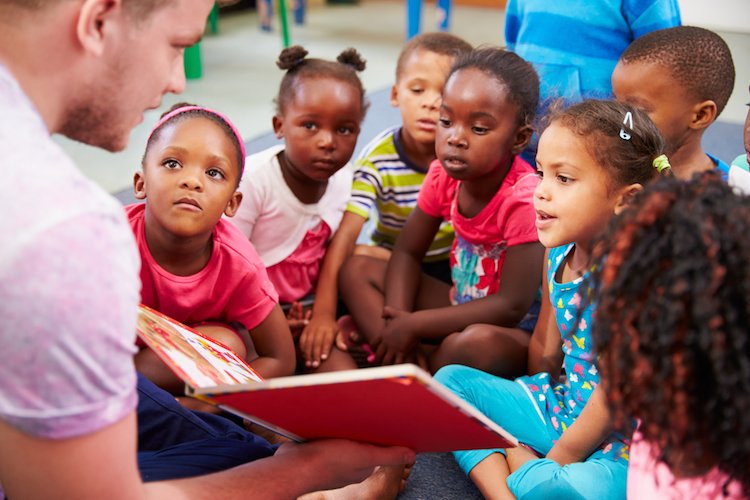 1755年
兵役に身を捧げる人
他人と社会に奉仕する活動です
謝礼なし
利他主義の活動です
１２月５日
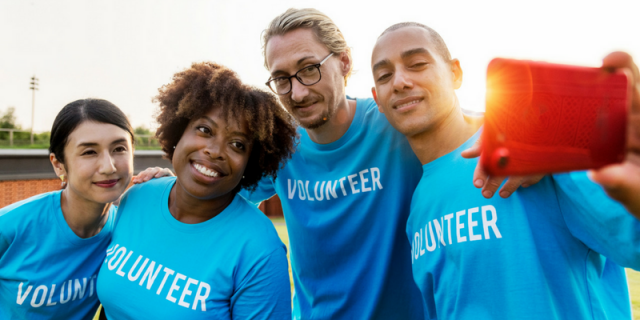 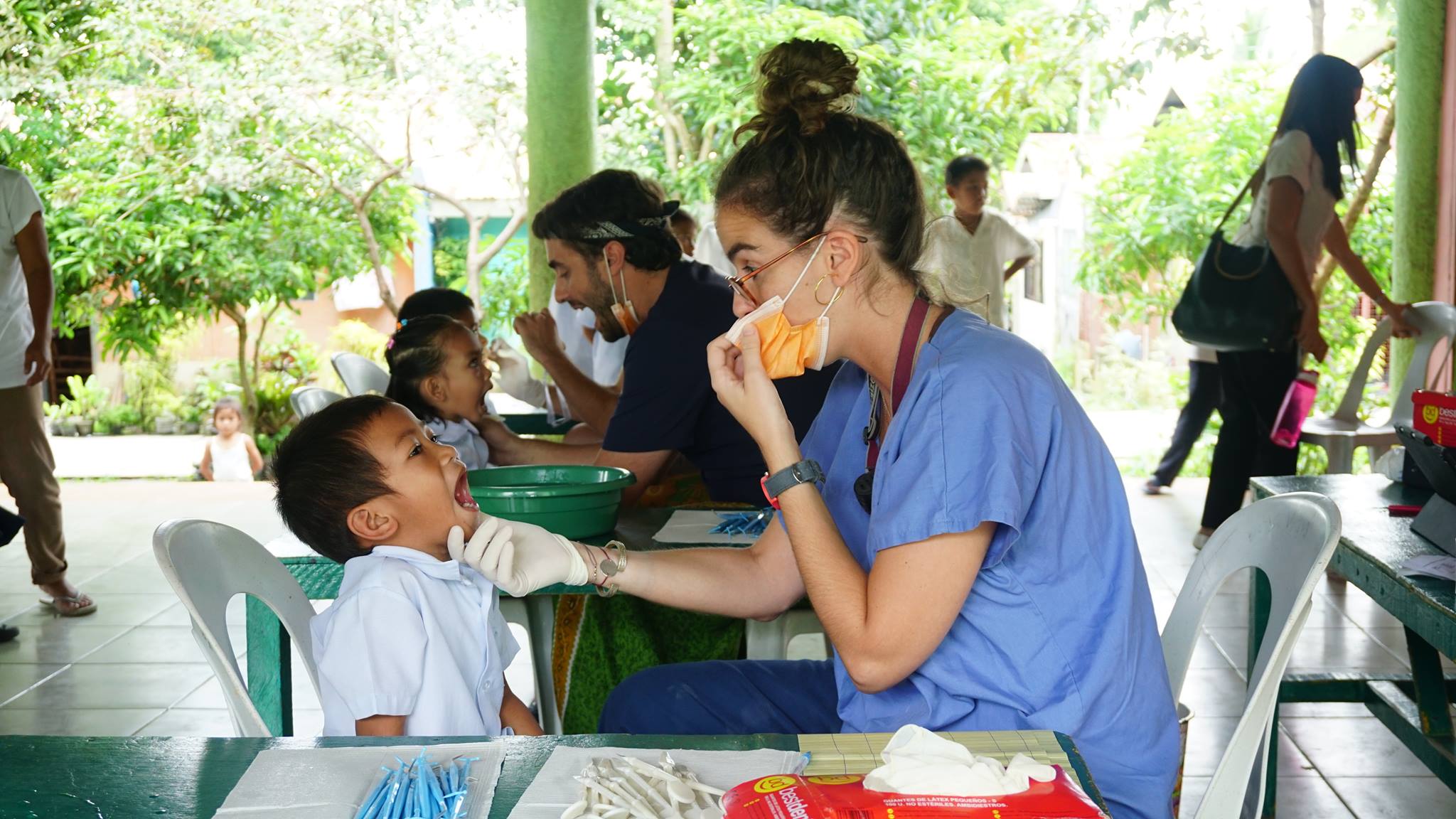 開発途上国のボランティア活動
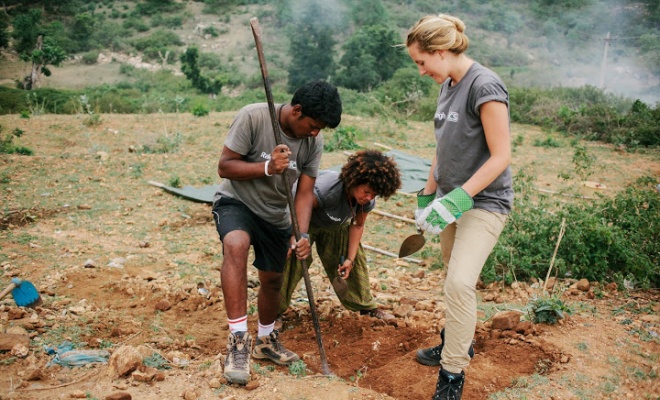 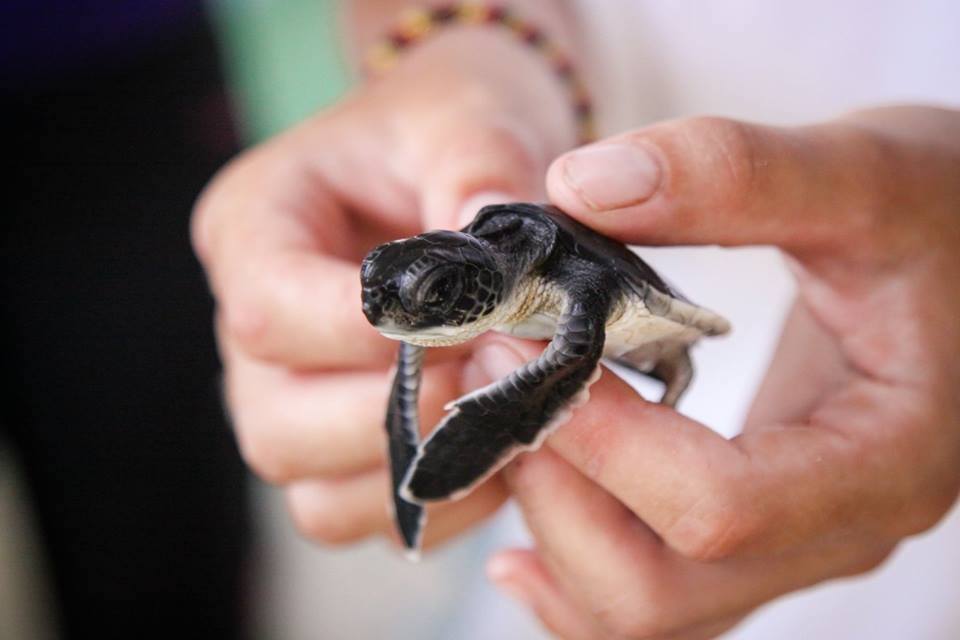 環境のボランティア活動
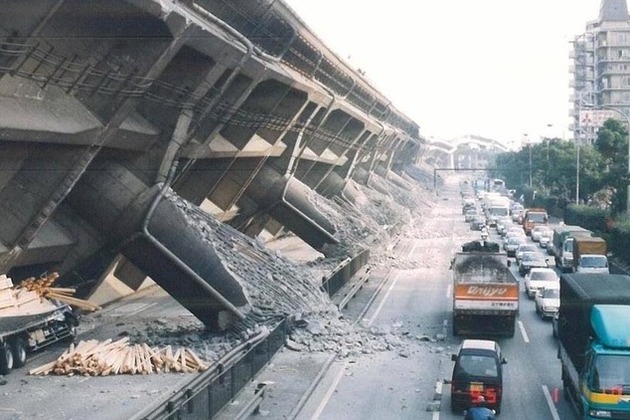 緊急時のボランティア活動
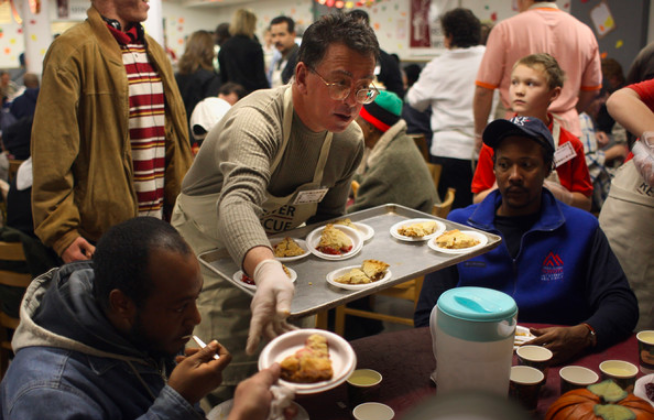 地域社会のボランティア活動
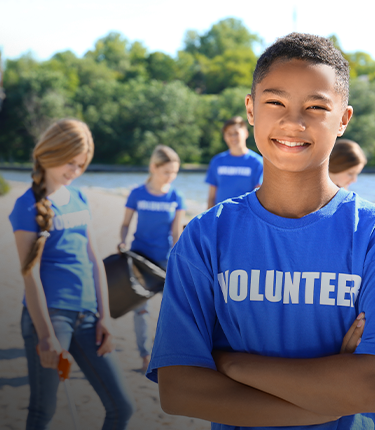 ボランティア活動の利点
他の文化が分かること
健康にいい影響があること
安く旅行すること
言語が上手になること
友達を作られること
支援すること
国際のボランティアの歴史
一次世界大戦後発展するようになりました。
１９２０年
ピエール・セレゾル
Service Civil International
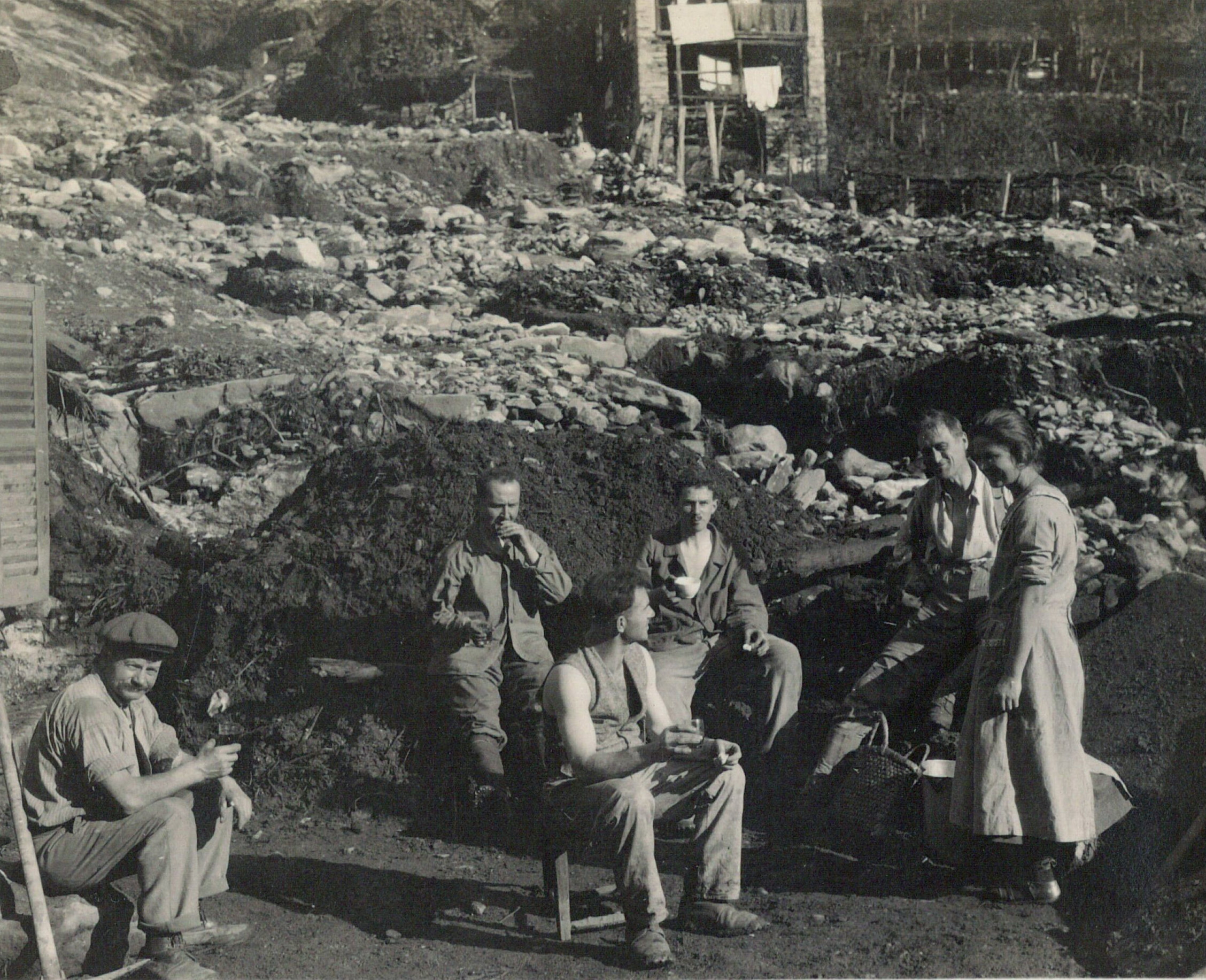 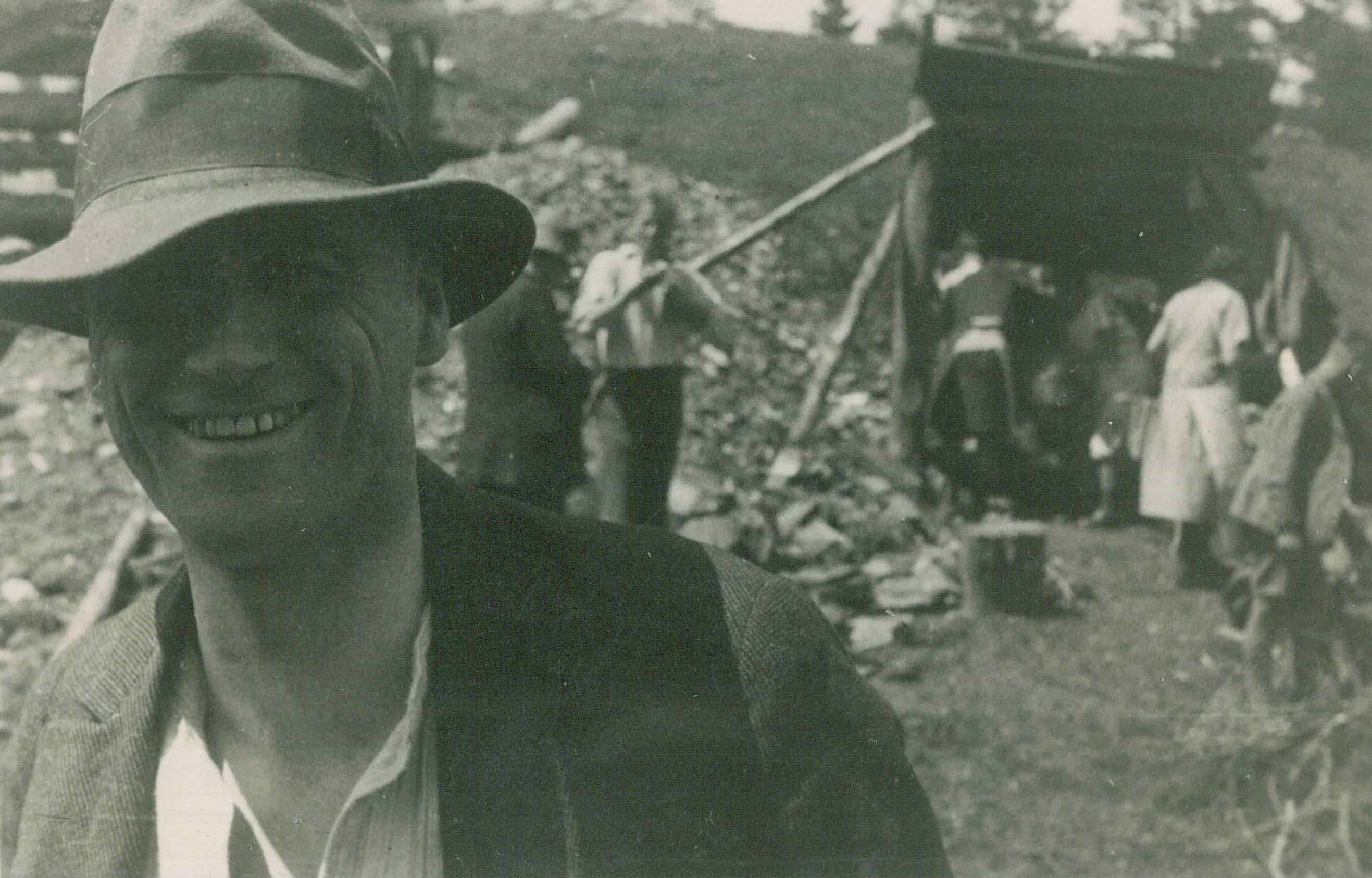 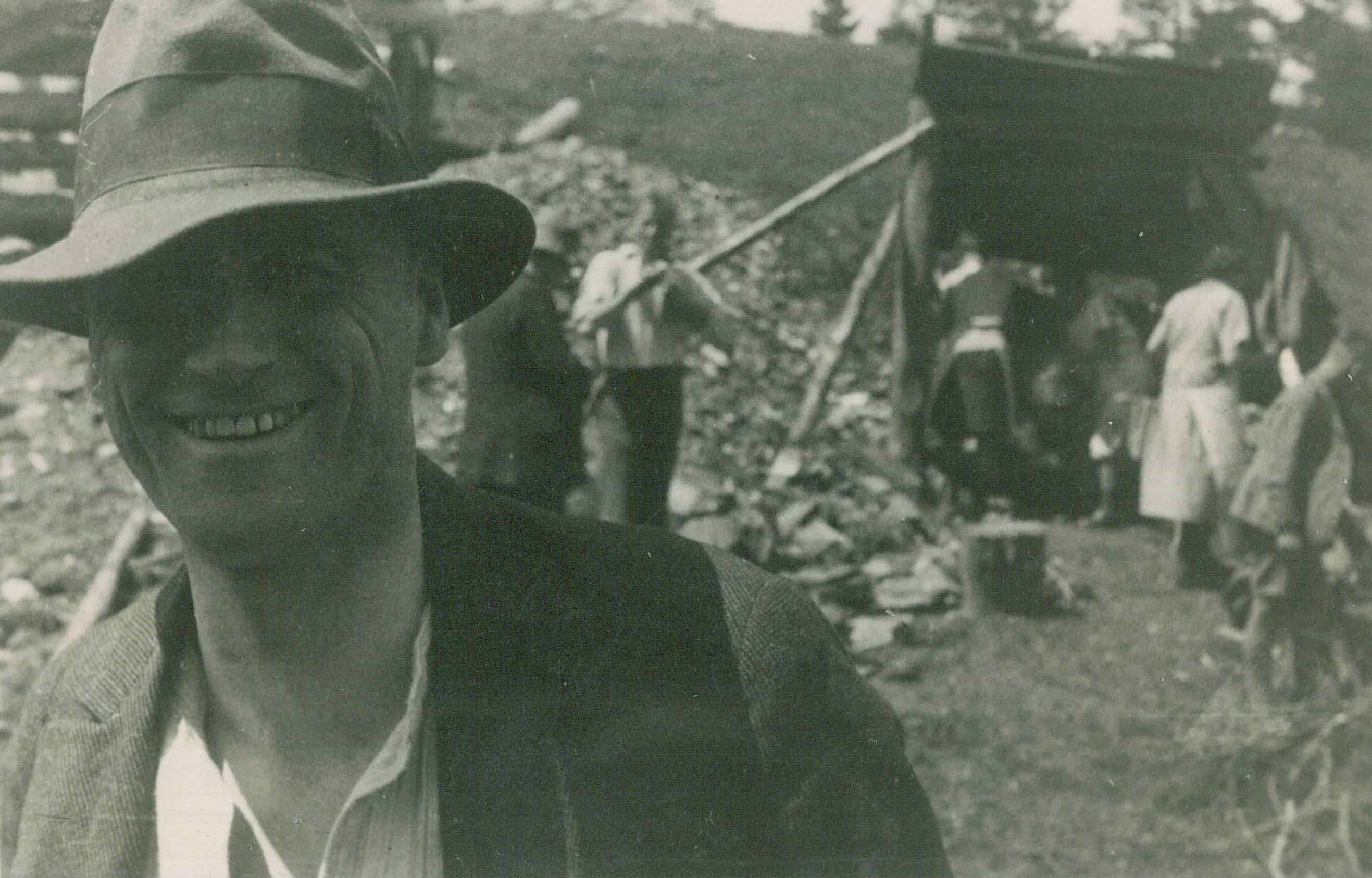 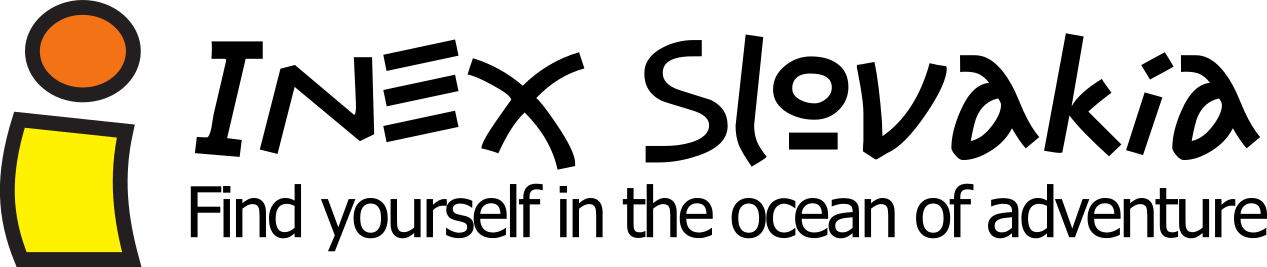 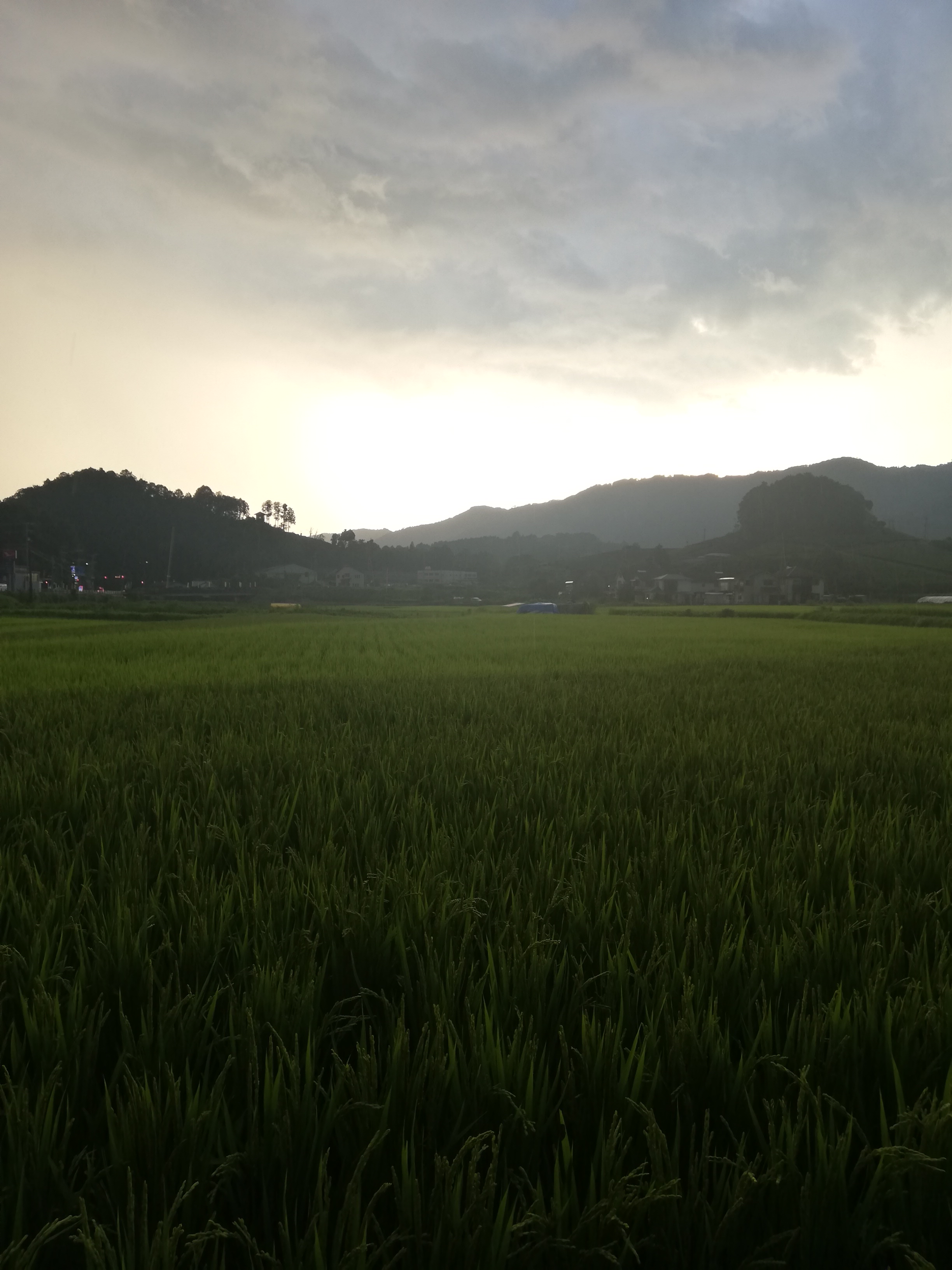 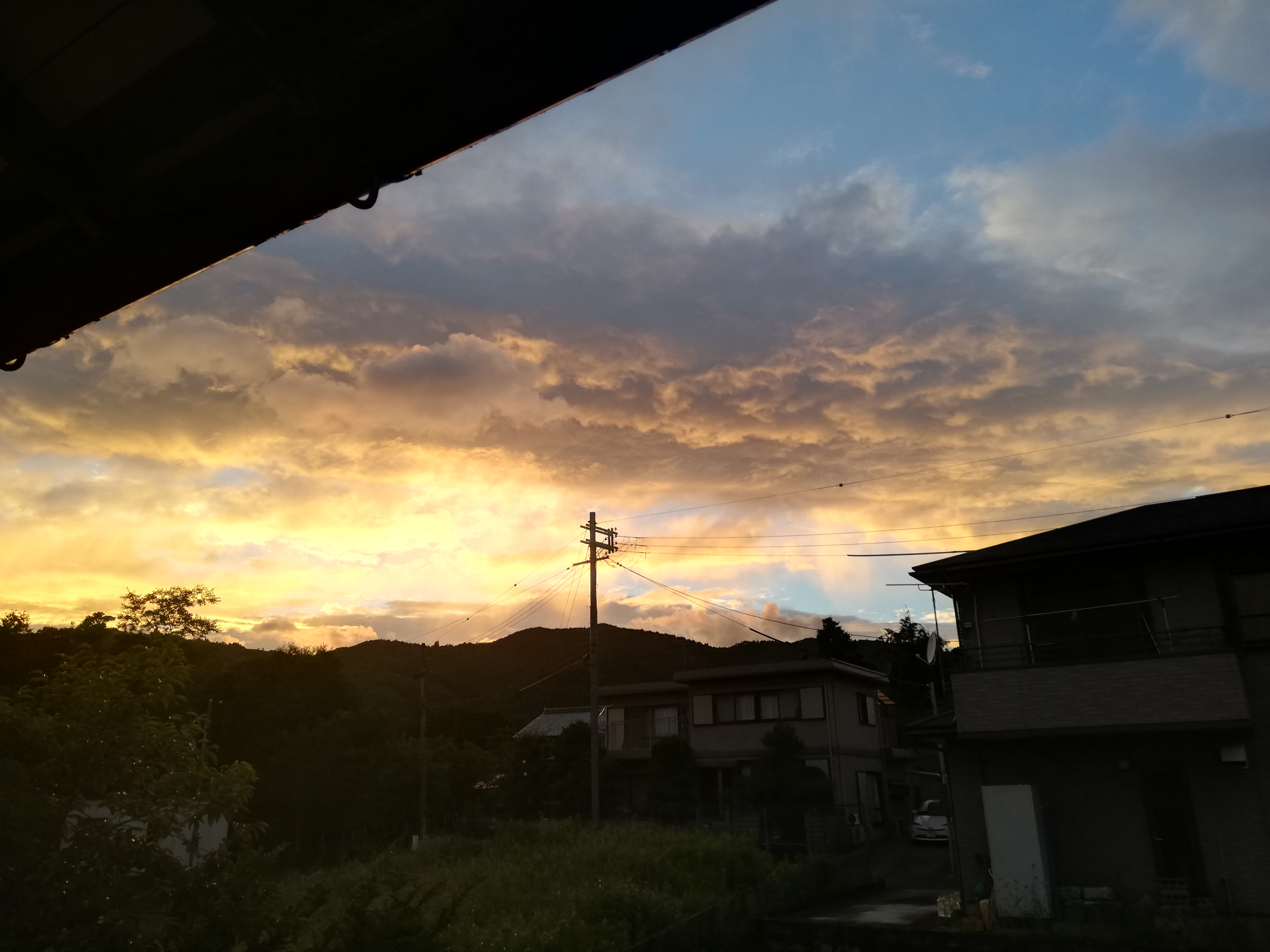 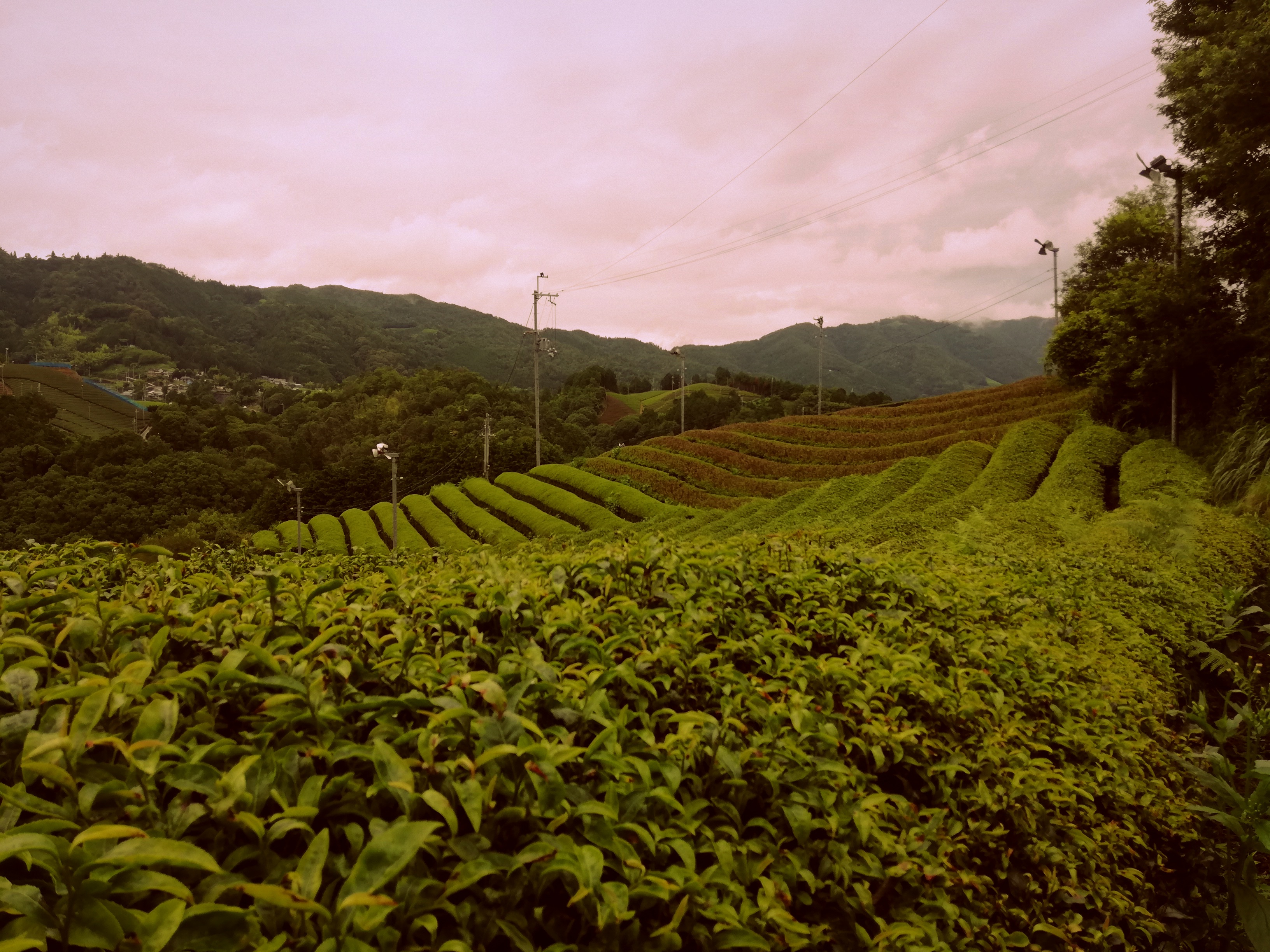 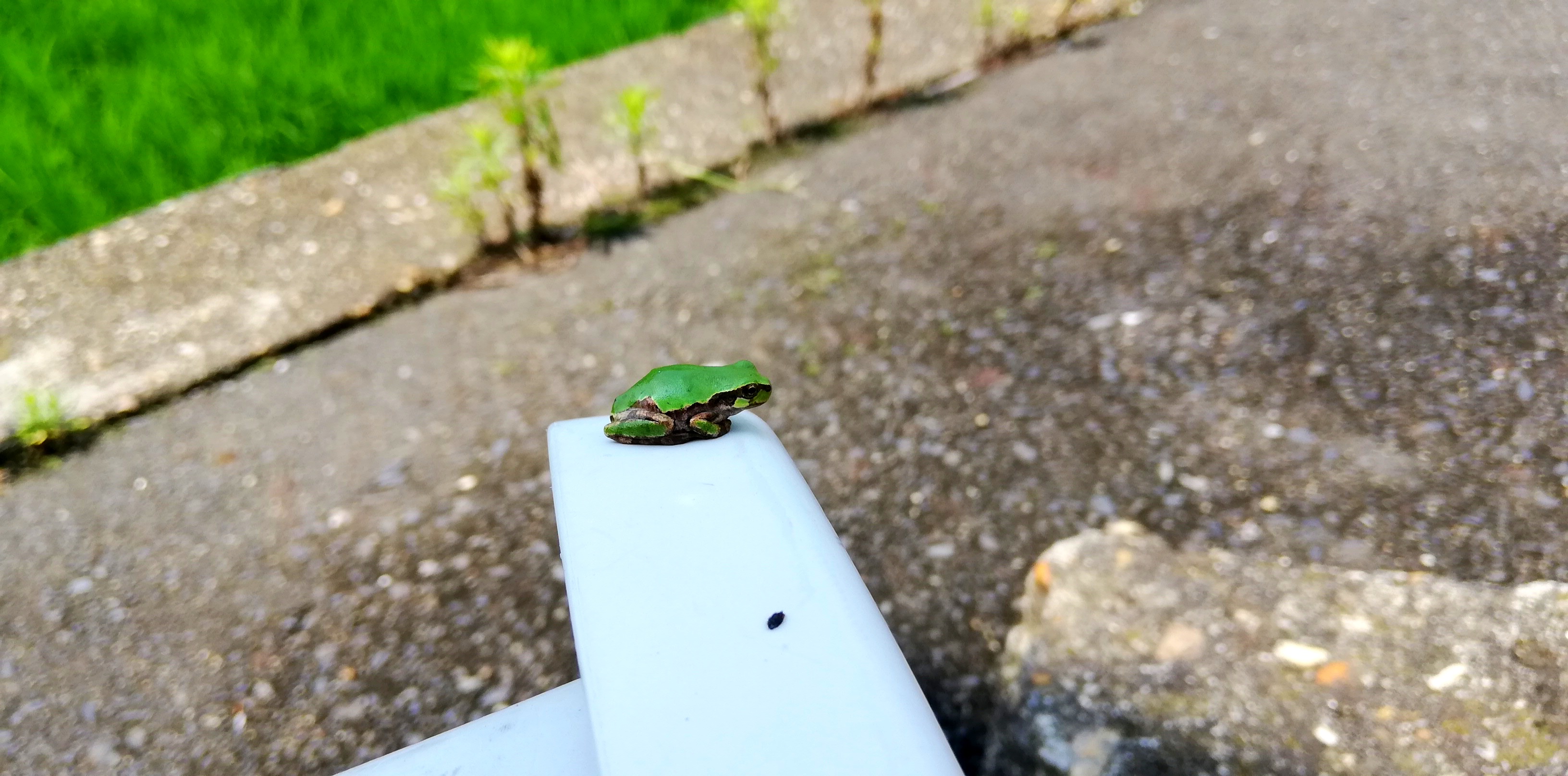 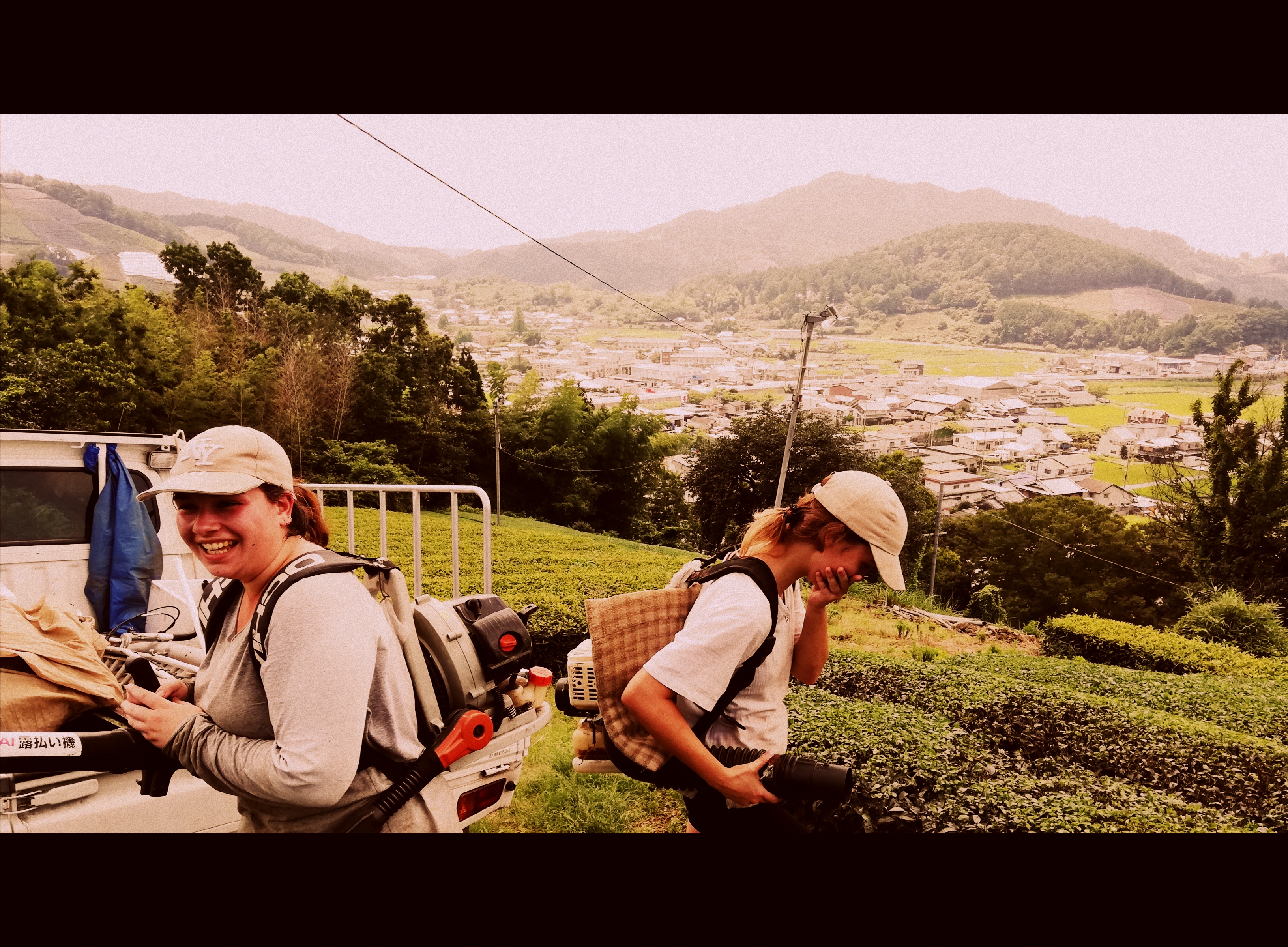 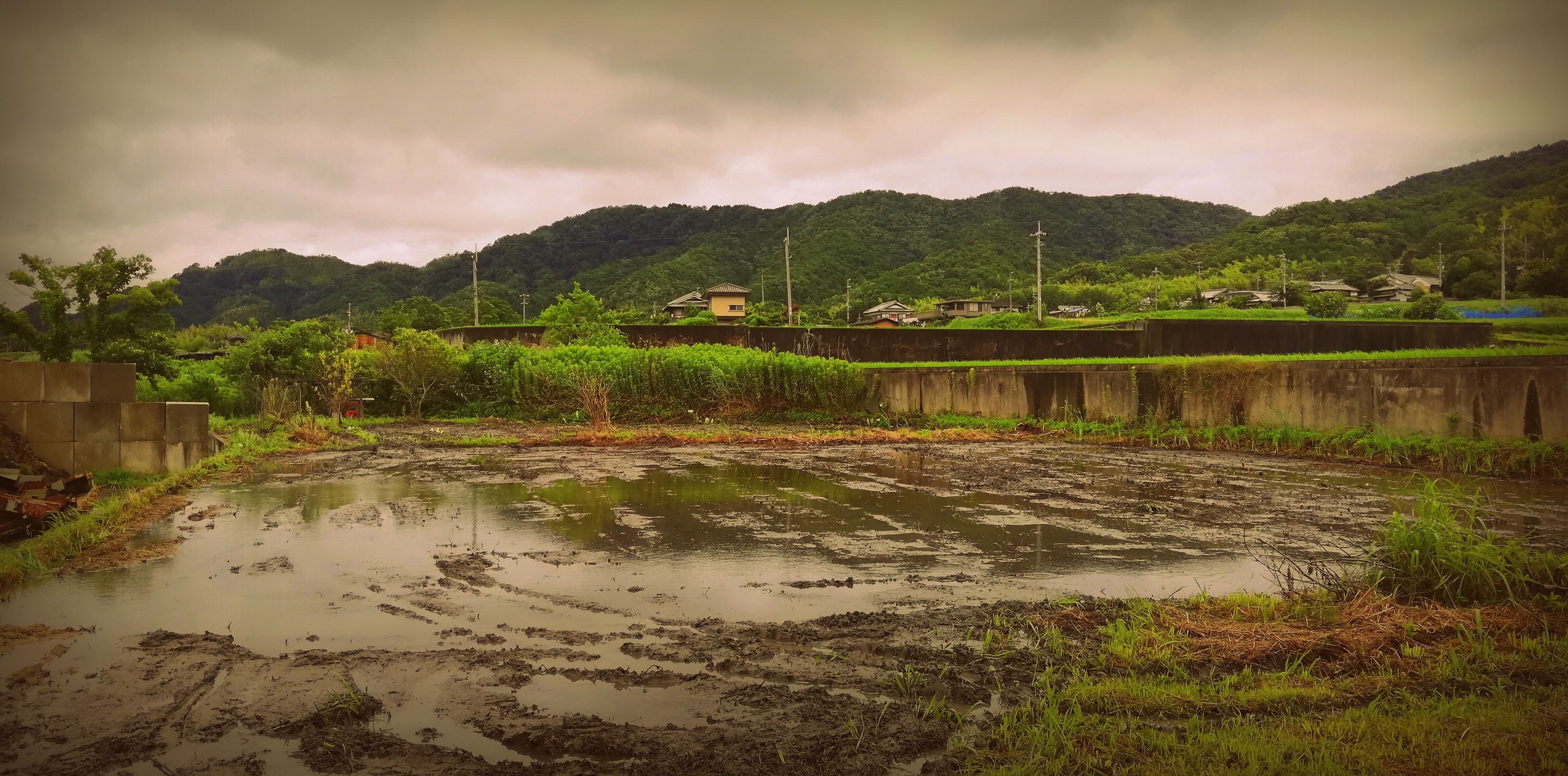 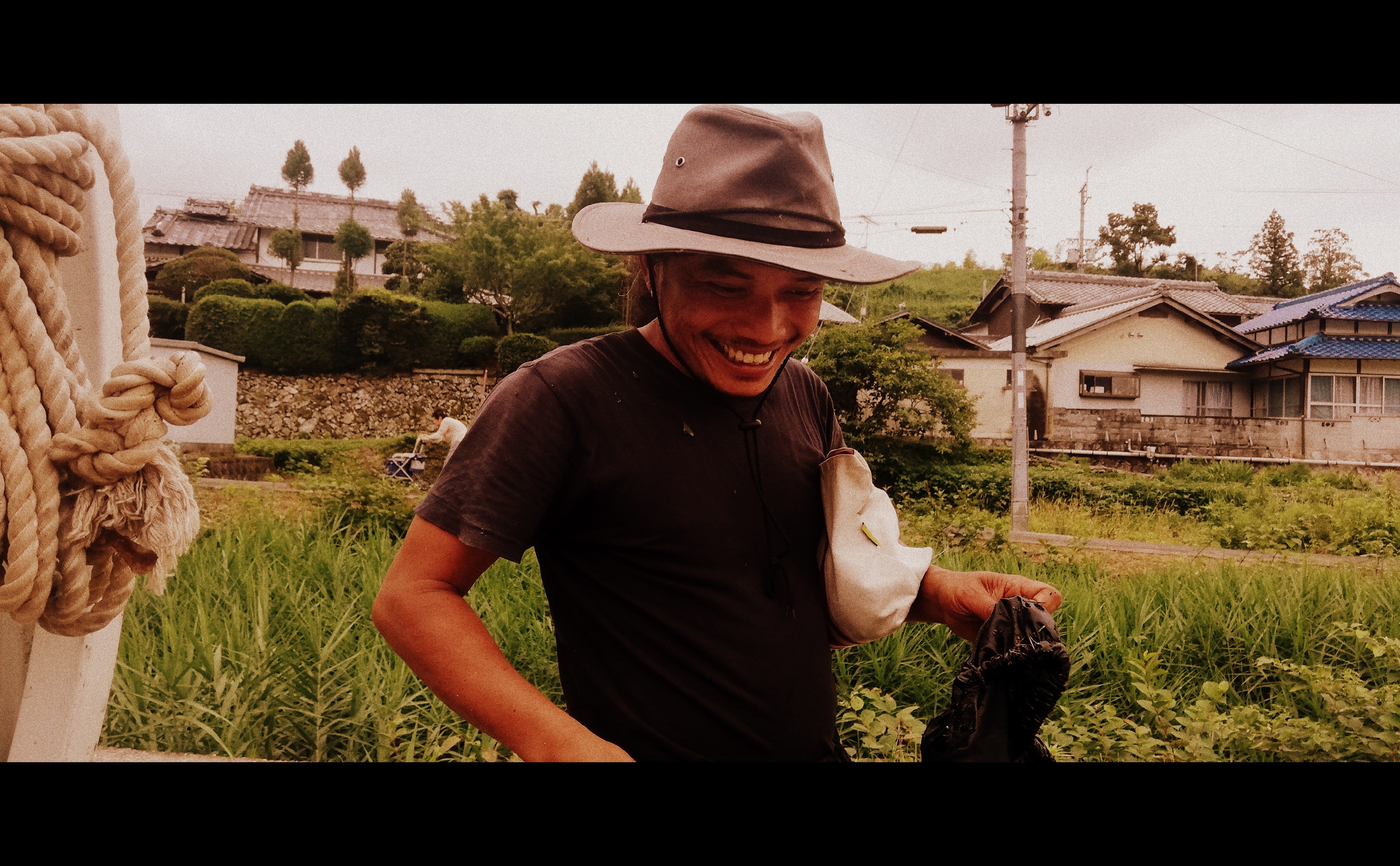 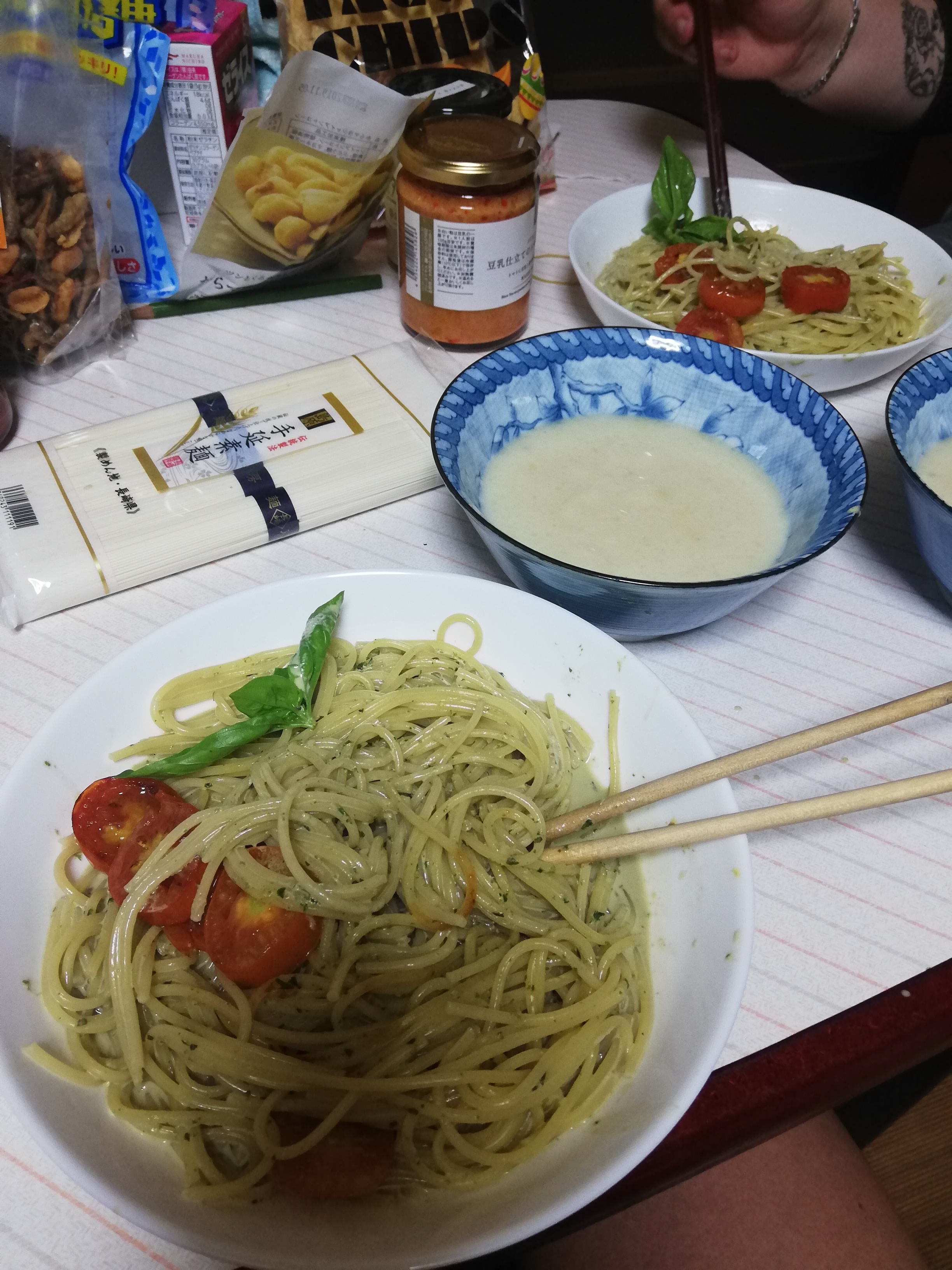 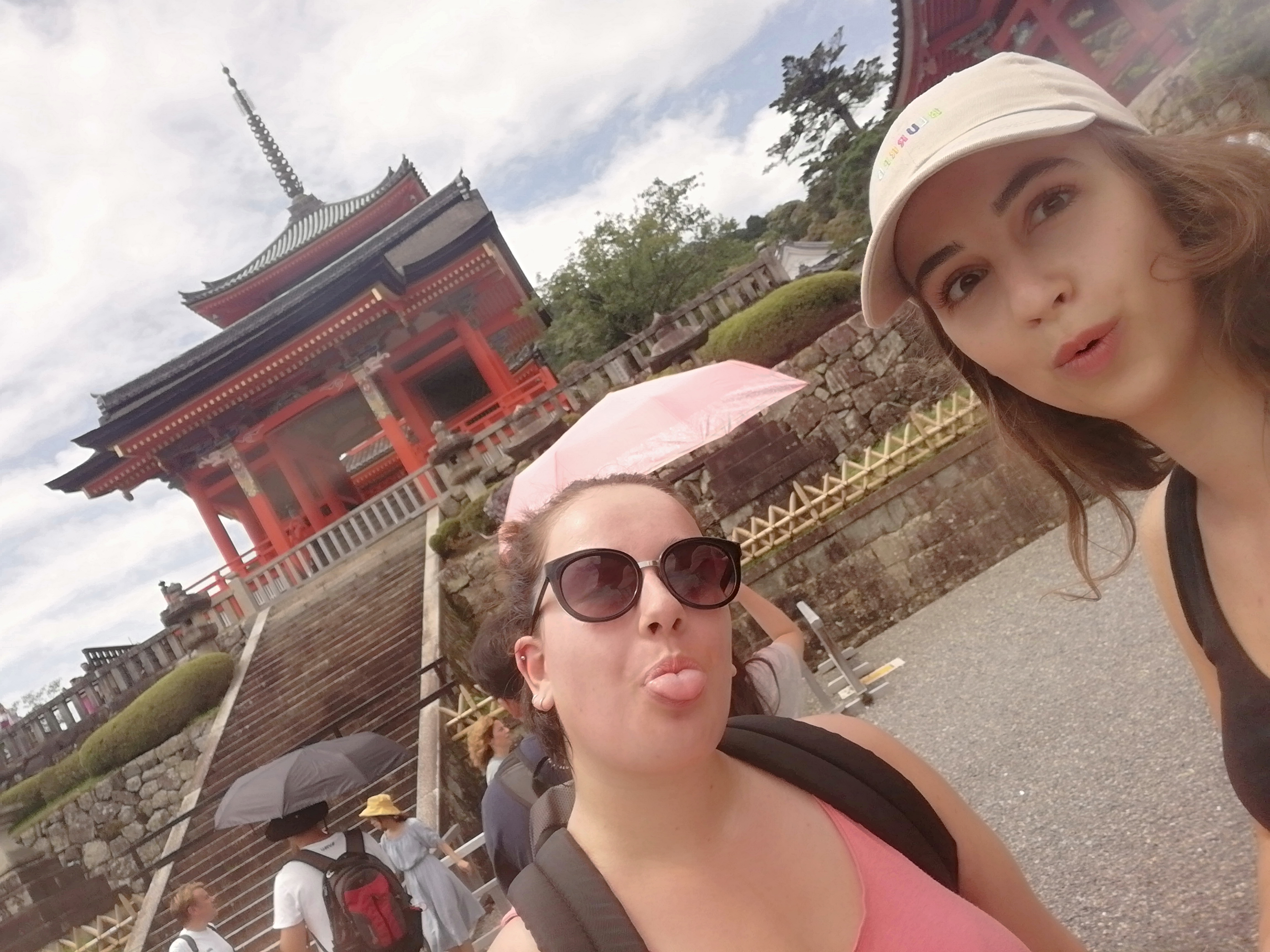 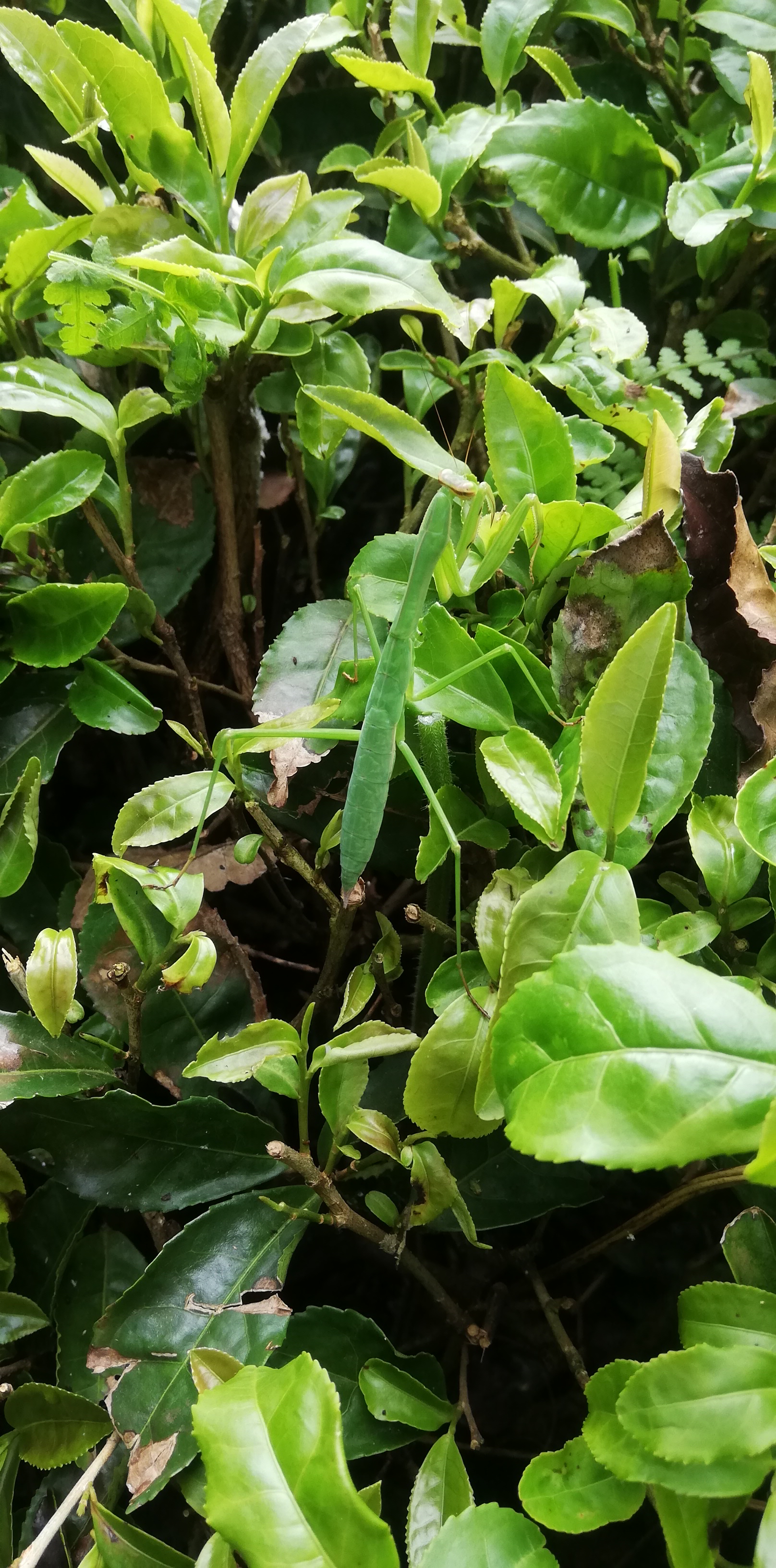 質問
ボランティアすることをどう思いますか？
ボランティアしたことがありますか？　何をしましたか ？
ボランティアしてみたいですか？ 　　
どこにどんな仕事をしたいですか？
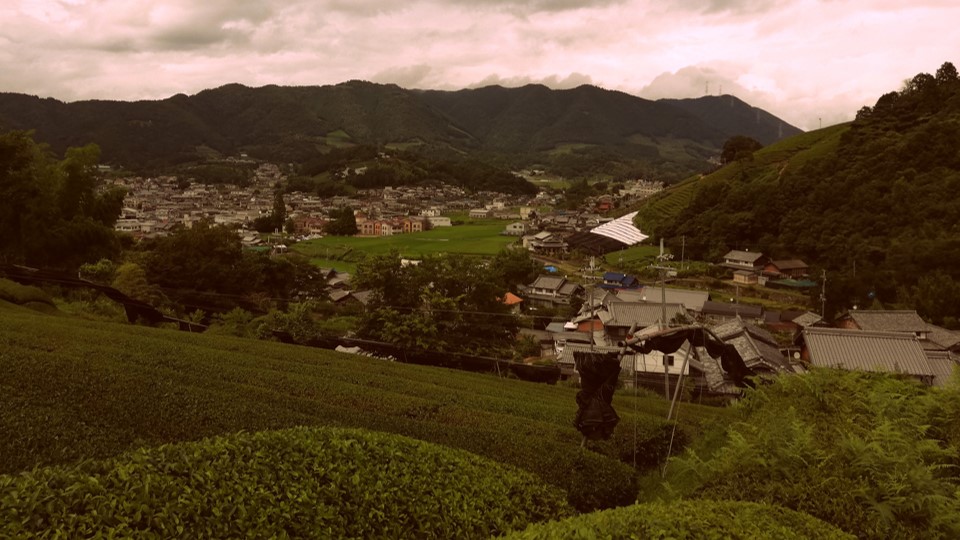 ご清聴ありがとうございました。
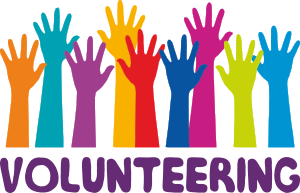